Visual Studio 2010and.NET Framework 4Training Workshop
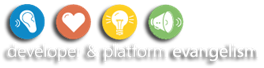 Presentation Outline (hidden slide):
Technical Level: 300
Intended Audience: Developers & Architects
Objectives (what do you want the audience to take away):
Understand the new features and improvements to C# 4.0
Understand the new features and improvements to VB 10
Understand the ongoing relationship between C# and VB as they both evolve
Presentation Outline:
Where we’re at today
LINQ/Declarative
Language Trends
C# (Evolution -> C# 4.0)
Co-Evolution
VB (Evolution -> VB 10)
DLR
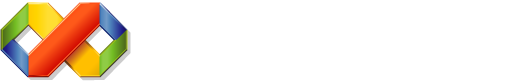 What’s New InC# 4.0 and Visual Basic 10
Name
Title
Organization
Email
[Speaker Notes: ESTIMATED TIME:
60 minutes]
Essence versus Ceremony

Simple, Concise, Expressive
[Speaker Notes: ** SCRIPT **
You’ll hear a lot in this talk about “Essence versus Ceremony.” It’s a phrase used in several language circles. What Essence versus Ceremony really boils down to is having the syntax and compiler of a language get out of your way. We’re all familiar with those moments we run into where we seemingly have to jump through hoops to express the true intentions of our code. You know, that phase where you translate what you truly mean into a form that the compiler is happy with. 

Well, we want to remove those hoops, and there’s a bunch of features in both C# 4.0 and VB 10 that do just this. I’ll be emphasizing this discussion a lot throughout this talk because I feel it is a topic that developers care a lot about. And anything we can do to break down the amount of ambiguity that is introduced between the developer’s solution and the written code is A Good Thing.

So what have we done in C# 4.0 and VB 10 and why does it make developers’ lives easier?]
Ceremony in C# 3.0
Removing “magic values” via temporary
variables
GenerateChart(20, true);
var processCount = 20;
 var copyToWord = true;
 GenerateChart(processCount, copyToWord);
[Speaker Notes: ** SCRIPT **
A common practice when making code more readable (that is: helping to express the true intent of the developer) is to introduce temporary variables in order to remove magic values that appear in code. This by itself is not a bad practice, in fact, it’s a great one. But as you’ll see, we’ve introduced new features in C# 4.0 that remove the need for this step in writing readable code.

[Advance Animation]
Look at this fairly typical piece of code. What does “20” mean? What does “true” mean. The intent is not clear when reading the code. It only becomes clear when you look at the call site or in Intellisense to find out what the parameter names are. Writing code that a developer has to rely on an IDE to understand is NOT A Good Thing. 

[Advance Animation]
So the common practice is to introduce temporary variables that make the meaning of the method call (in this case) much more clear. 

Overall, not a really bad thing. But it’s an example of yet another way we have to jump through hoops (e.g. introduce Ceremony) into our code. This improves in C# 4.0 as we’ll see in the demo.]
Ceremony in C# 3.0
Removing “magic values” via temporary
variables
GenerateChart(20, true);
GenerateChart(20 /* processCount */,     
               true /* copyToWord */);
Ceremony in C# 3.0
Optional parameters via 
method overloading
void GenerateChart(int processCount)
 {
      GenerateChart(processCount, false);
 }

 void GenerateChart(int processCount, bool copyToWord)
 {
      // Do Something
 }
Ceremony in C# 3.0
Ugly COM Interop and the ever-present 
“ref Missing.Value”
var word = new Word.Application();
 word.Documents.Add(ref Missing.Value,
                    ref Missing.Value,
                    ref Missing.Value,
                    ref Missing.Value);
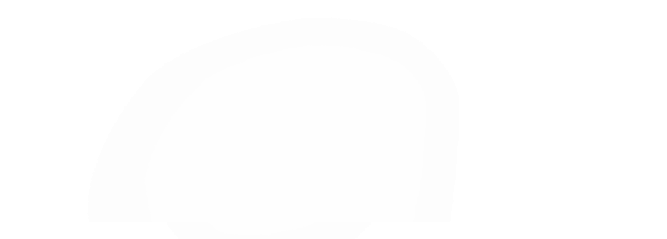 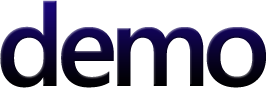 Essence vs. Ceremony in C# 4.0
[Speaker Notes: DEMO:
Shows how the combination of named and optional parameters combine to allow a developer to write simpler code or to simplify existing code. Use One.SimplifyYourCSharpCode from the LanguagesTenInOne solution.

FAQ:
[Q] Are optional parameters a compiler feature, or a runtime feature? 
[A] It is a compiler feature. The value of the optional parameter is compiled into the callsite at compile time. This means that if the value of the optional parameters is changed at a later date and the code isn’t recompiled, you could have code that doesn’t work as you expected and could introduce subtle bugs.]
Ceremony in VB 9
Backing fields for properties are explicit
Private m_name As String

 Public Property Name() As String
    Get
       Name = m_name
    End Get
    Set (ByVal value As String)
       m_name = value
    End
 End Property
[Speaker Notes: If it were all statically-typed, we would be fine…]
Ceremony in VB 9
Popularity of lambda-based libraries cause problems for VB developers
Sub MyMethod()
      LambdaCall(Function(i) TempMethod(i) End  Function)
 End Sub

 Function TempMethod(Dim param as Integer) As Nothing
    Console.WriteLine(param)

    Return Nothing
 End Function
Introduction of temporary functions
“Hacks” since statement lambdas not supported
Ceremony in VB 9
Line continuations must be specified
by the developer
SomeLongMethodCall(firstParam, _
    secondParam, _
    thirdParam, _
    fourthParam, _
    fifthParam)
[Speaker Notes: If it were all statically-typed, we would be fine…]
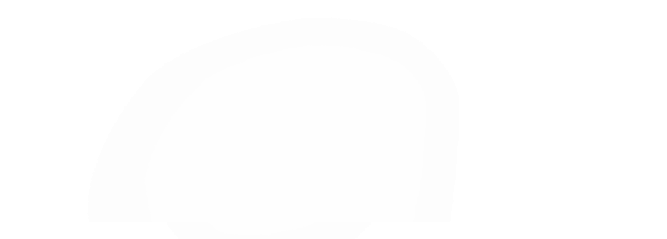 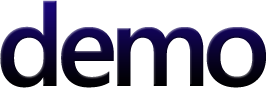 Essence vs. Ceremony in VB 10
[Speaker Notes: DEMO:

Use Three.VbLanguageImprovements from the LanguagesTenInOne solution.]
Why a “Dynamic Language Runtime”?
Dynamically-Typed
Ruby
Python
Statically-Typed
VB
C#
Common Language Runtime
[Speaker Notes: MESSAGING:
There is a good reason why the Dynamic Language Runtime (DLR) exists. The problem is that, today, dynamically-typed languages like Python and Ruby can’t easily run directly on top of the CLR as the CLR is primarily designed for statically-typed languages. By creating the DLR, we help plug that hole and allow dynamically-typed languages to run on top of the CLR (by working through the DLR).]
Why a “Dynamic Language Runtime”?
Dynamically-Typed
Ruby
Python
Statically-Typed
VB
Dynamic Language Runtime
C#
Common Language Runtime
[Speaker Notes: MESSAGING:
The DLR provides core services that are necessary for dynamically-typed languages to work on the CLR
The DLR also provides other services that can be used by statically-typed languages as well to achieve more dynamic behavior:
Expression Trees (including Statements)
Dynamic Dispatch
Call Site Caching]
Ceremony in C# 3.0
Dynamic Language interop is
painful
Calculator calc = GetCalculator();
 int sum = calc.Add(10, 20);
[Speaker Notes: If it were all statically-typed, we would be fine…]
Ceremony in C# 3.0
Dynamic Language interop is
painful
object calc = GetCalculator();
 Type calcType = calc.GetType();
 object res = calcType.InvokeMember("Add",
     BindingFlags.InvokeMethod, null,
     new object[] { 10, 20 });
 int sum = Convert.ToInt32(res);
[Speaker Notes: Reflection… Yuck!]
Ceremony in C# 3.0
Dynamic Language interop is
painful
ScriptObject calc = GetCalculator();
 object res = calc.Invoke("Add", 10, 20);
 int sum = Convert.ToInt32(res);
[Speaker Notes: DLR certainly makes it easier than straight reflection… But there’s still a lot of ceremony here (.Invoke? Convert? ScriptObject?)]
Essence in C# 4.0
Dynamic Language interop
doesn’t have to be painful!
Statically typed to be dynamic
dynamic calc = GetCalculator();
 int sum = calc.Add(10, 20);
Dynamic method invocation
Dynamic conversion
[Speaker Notes: DLR certainly makes it easier than straight reflection… But there’s still a lot of ceremony here (.Invoke? Convert? ScriptObject?)]
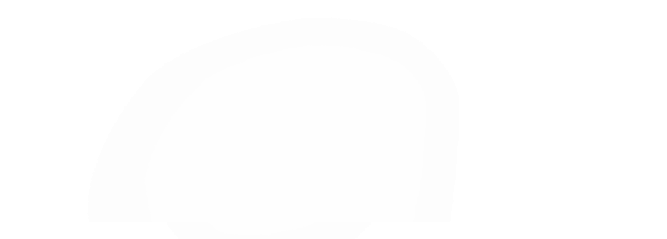 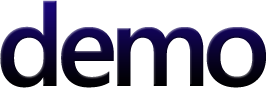 The power of late-binding
[Speaker Notes: DEMO:
Calling the Random shuffler in IronPython from C# (passing in an IEnumerable<int> generated in C#). Use Two.IronPythonInterop from the LanguagesTenInOne solution.]
New Features in C# 4.0 & VB 10
New in Dev10
Already exists in VB9/C#3
[Speaker Notes: Achieving language parity…]
New Features in C# 4.0 & VB 10
New in Dev10
Already exists in VB9/C#3
[Speaker Notes: Co-evolution, new features in both languages]
New Features in C# 4.0 & VB 10
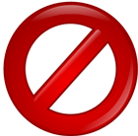 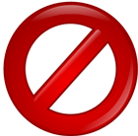 New in Dev10
Already exists in VB9/C#3
[Speaker Notes: Unique language features.]
Fixing The Type System…
Covariance and Contravariance…
sounds complicated…

But it’s not!
sort of…
[Speaker Notes: If it were all statically-typed, we would be fine…]
Fixing The Type System…
How are generic types “broken” today?
class Animal { }
 class Sheep : Animal { }
void Speak(IEnumerable<Animal> animals)
 {
    //  Do something with Animals
 }
Not Allowed:
IEnumerable<Animal> != IEnumerable<Sheep>
var sheep = new List<Sheep>();
 Speak(sheep);
[Speaker Notes: If it were all statically-typed, we would be fine…]
Break it down…
Covariance – think “out”

Contravariance – think “in”
[Speaker Notes: If it were all statically-typed, we would be fine…]
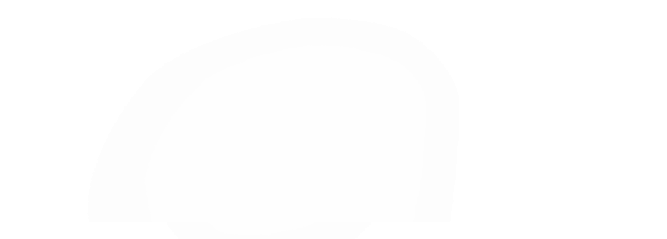 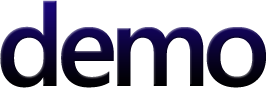 Generic VarianceFixing the Type System
Fixing The Type System…
Covariance and Contravariance
Sounds complicated!
http://tinyurl.com/genericvariance
[Speaker Notes: Eric Lippert has an entire blog series on Covariance and Contravariance, check it out if you want more info.]
Essence versus Ceremony
[Speaker Notes: ** SCRIPT **
You’ll hear a lot in this talk about “Essence versus Ceremony.” It’s a phrase used in several language circles. What Essence versus Ceremony really boils down to is having the syntax and compiler of a language get out of your way. We’re all familiar with those moments we run into where we seemingly have to jump through hoops to express the true intentions of our code. You know, that phase where you translate what you truly mean into a form that the compiler is happy with. 

Well, we want to remove those hoops, and there’s a bunch of features in both C# 4.0 and VB 10 that do just this. I’ll be emphasizing this discussion a lot throughout this talk because I feel it is a topic that developers care a lot about. And anything we can do to break down the amount of ambiguity that is introduced between the developer’s solution and the written code is A Good Thing.

So what have we done in C# 4.0 and VB 10 and why does it make developers’ lives easier?]
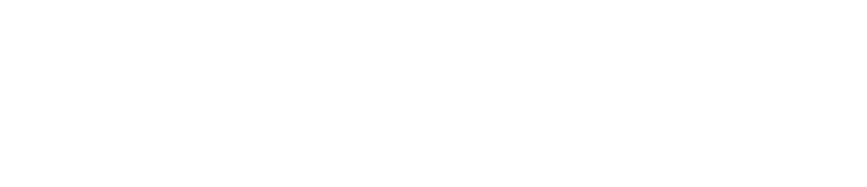